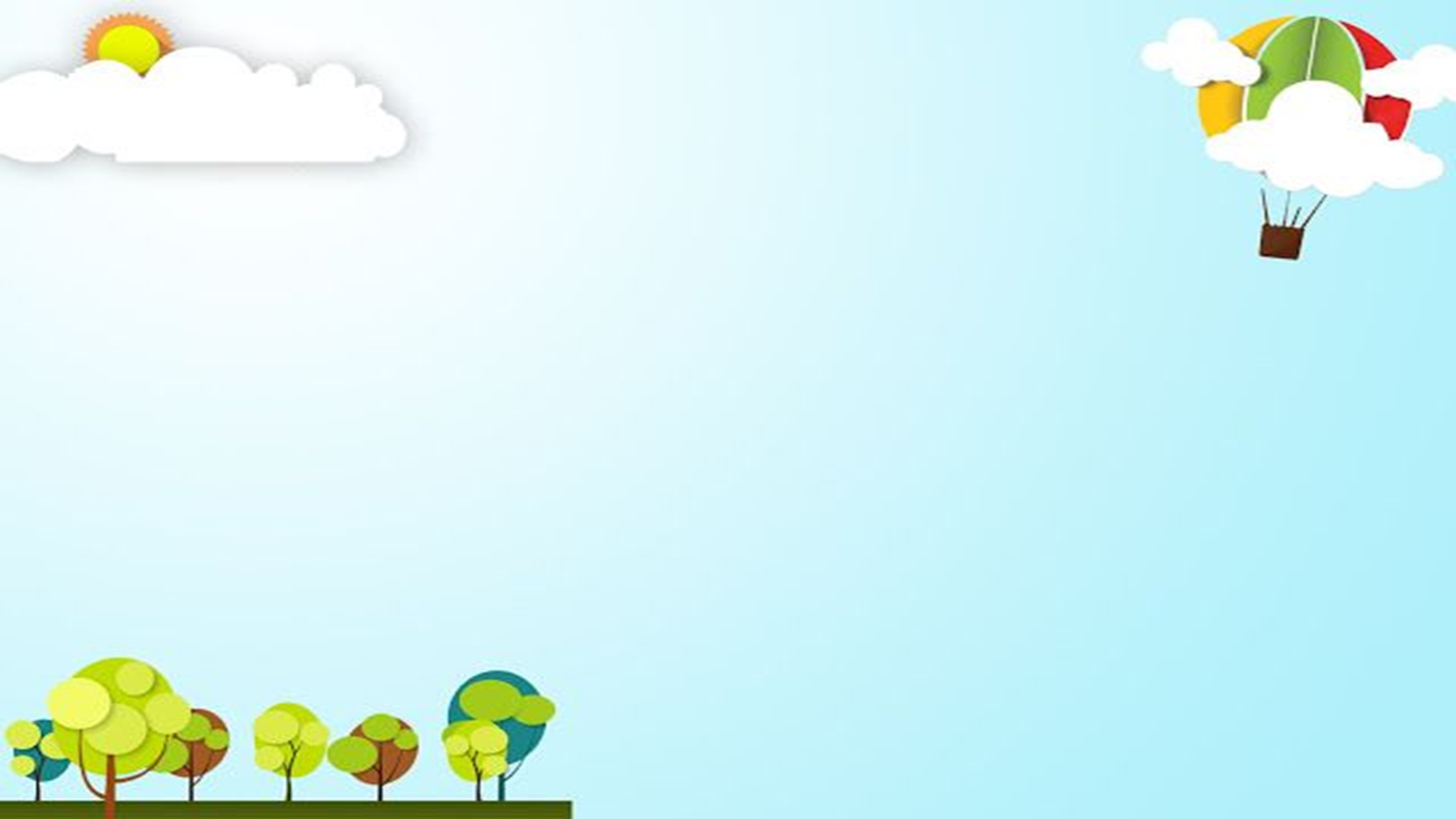 TrườnTH QUỐC TUẤN
Chào mừng các em học sinh
Lớp 1A
Năm học: 2024 – 2025
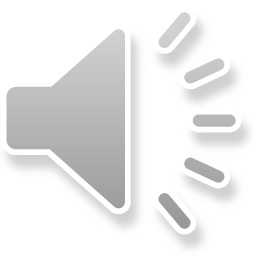 GVCN: MAI THU HƯƠNG
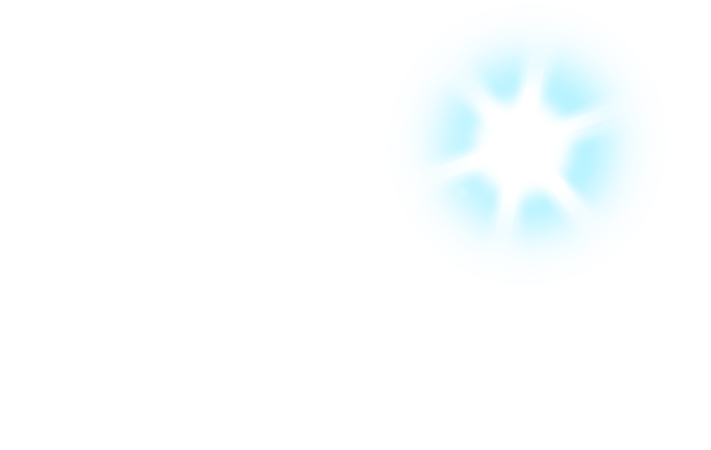 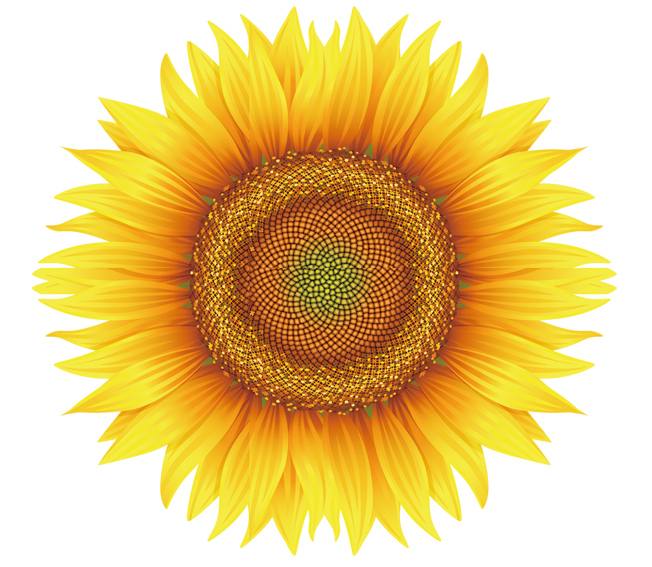 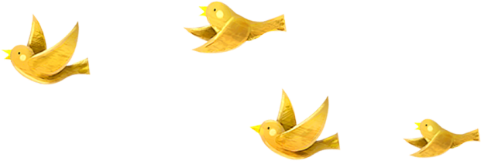 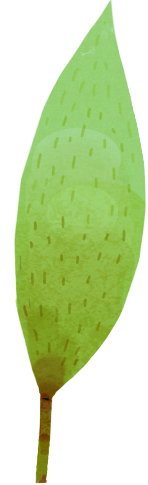 Bài 5
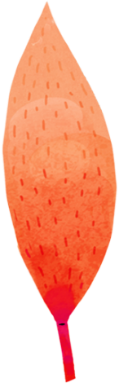 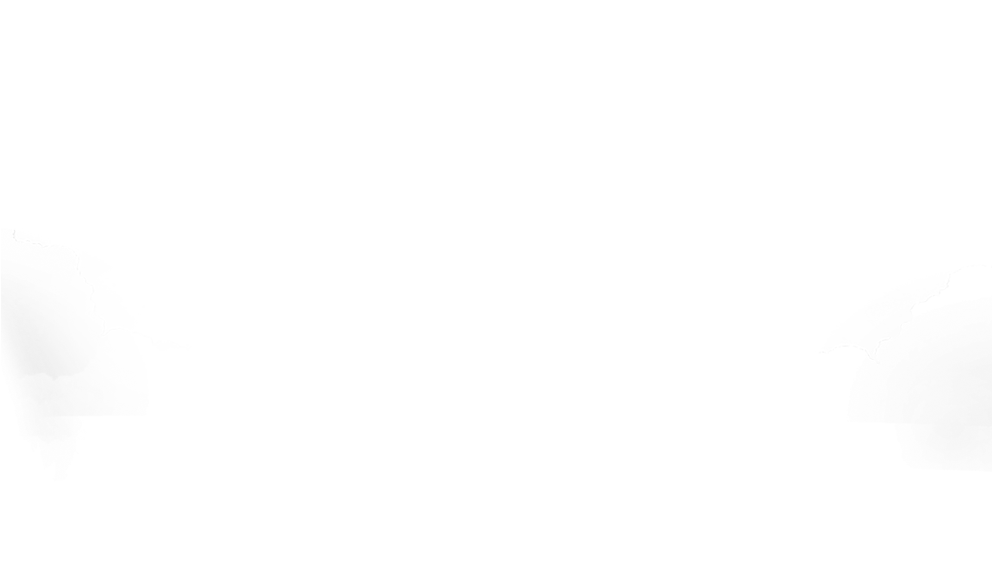 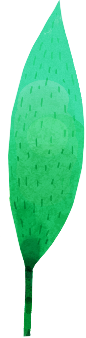 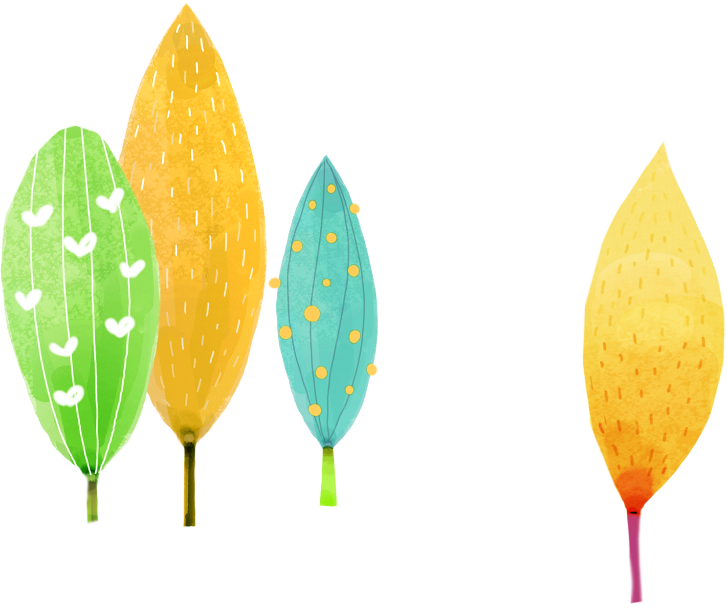 MẤY VÀ MẤY
3 TIẾT
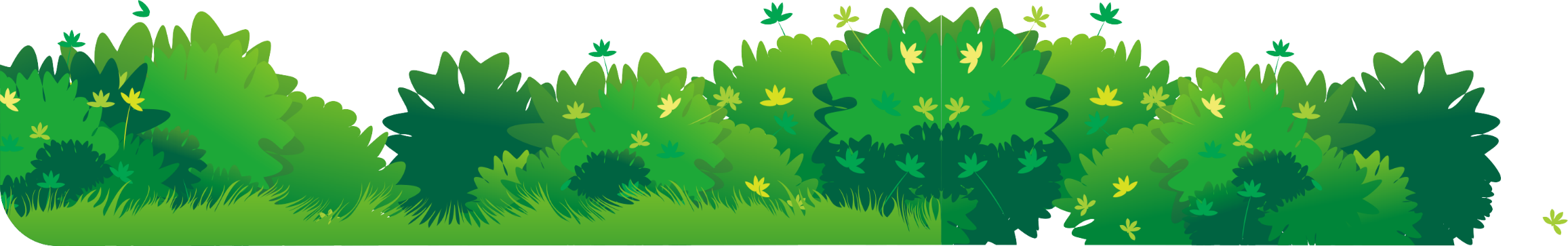 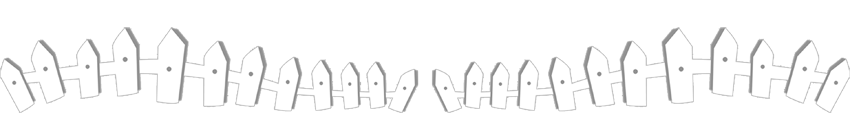 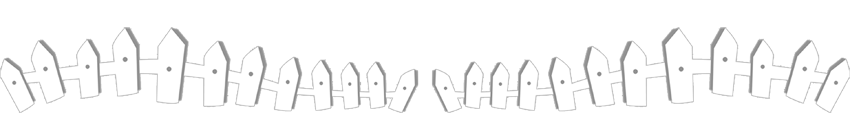 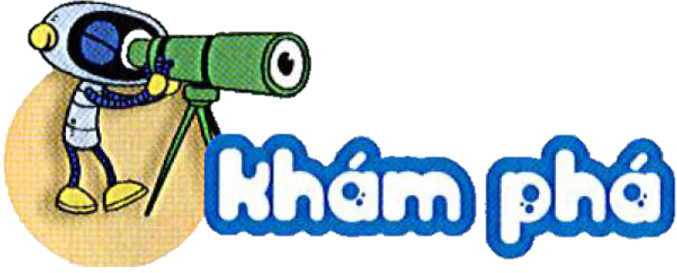 Đếm số cá ở mỗi bể và ở cả hai bể.
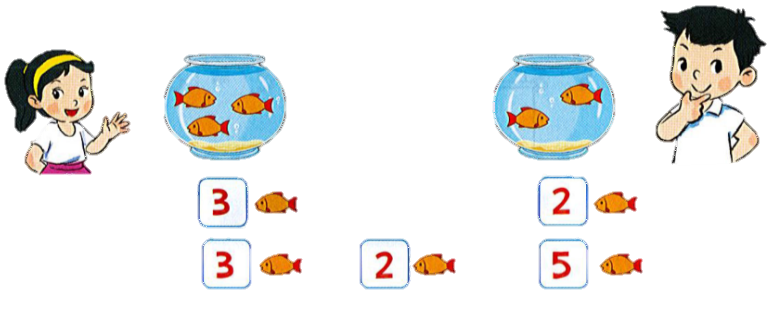 ?
?
Mai có:
Nam có:
?
?
?
và
được
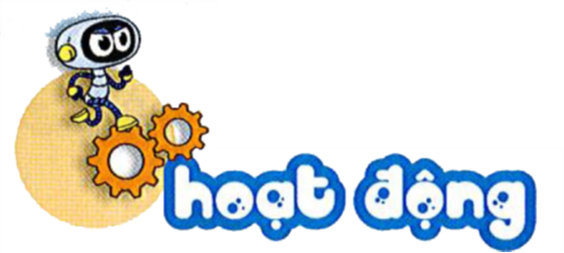 Số?
1
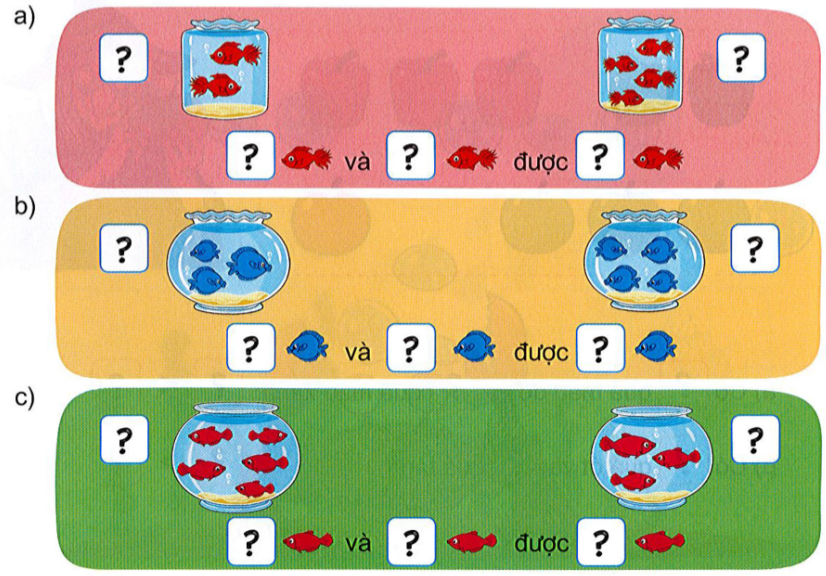 2
4
2
4
6
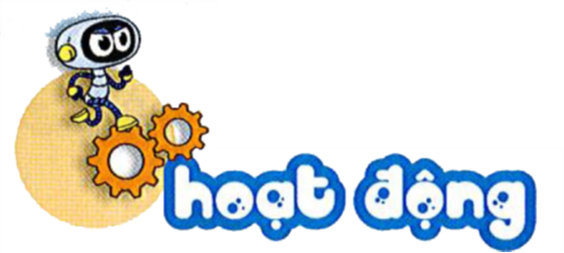 Số?
1
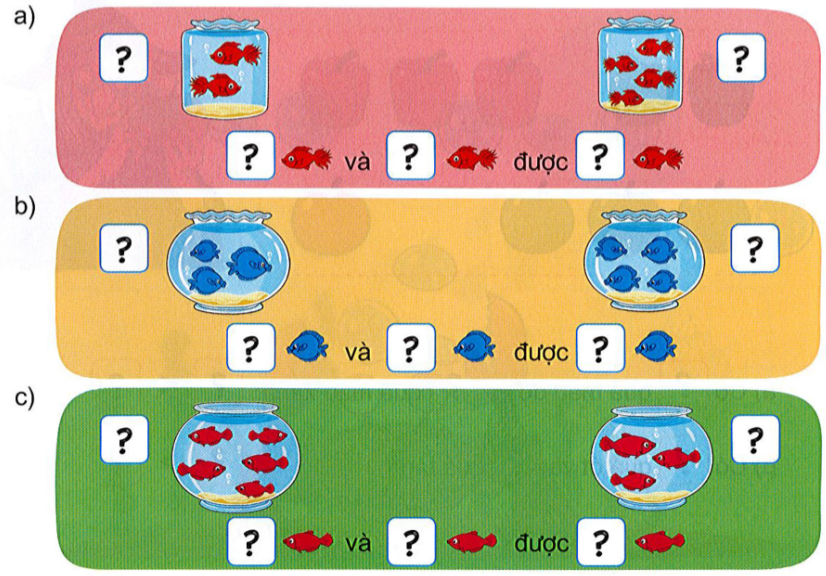 3
4
3
4
7
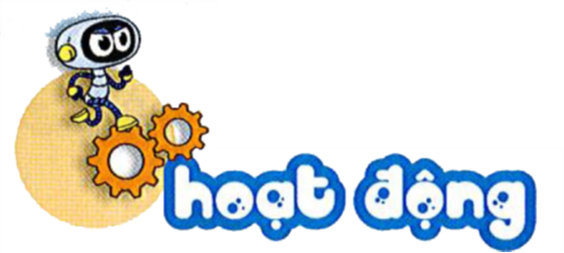 Số?
1
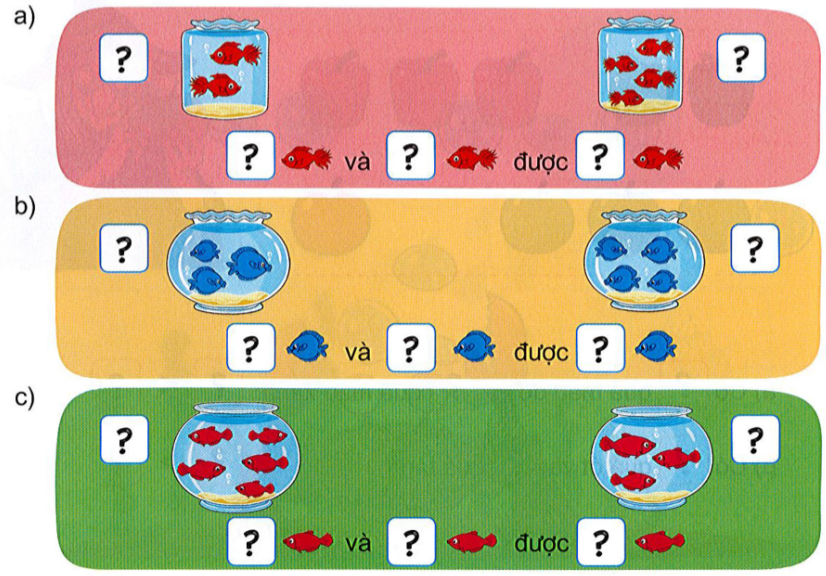 3
5
5
3
8
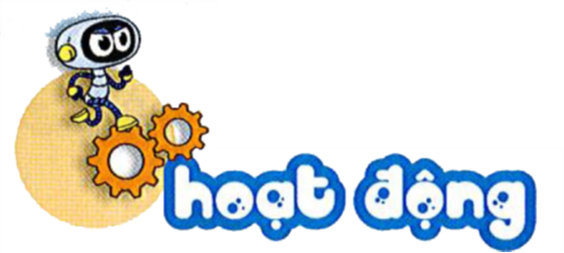 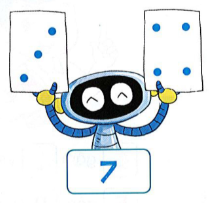 Số?
2
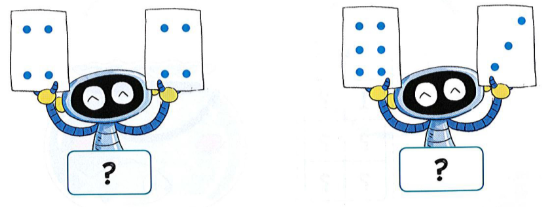 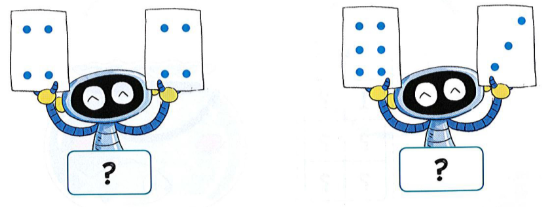 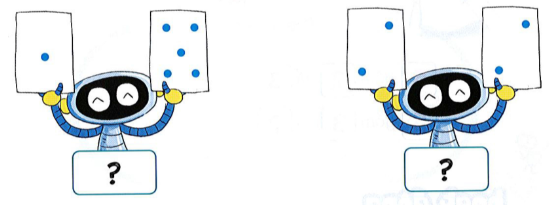 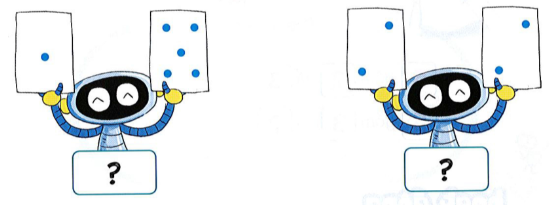 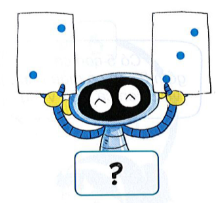 4
9
8
6
5
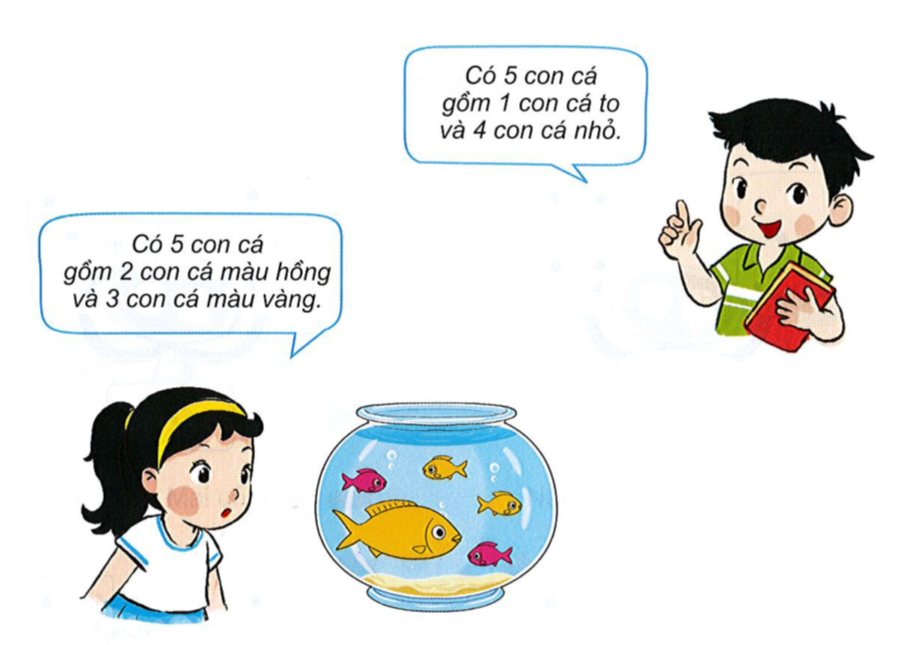 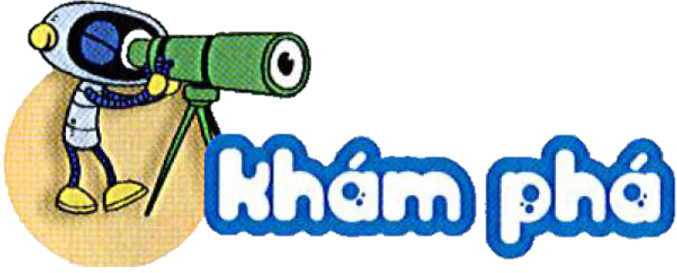 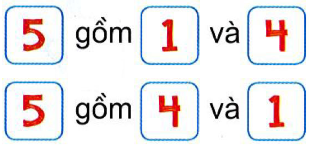 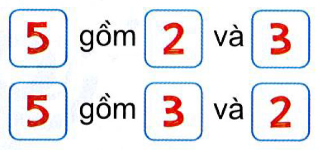 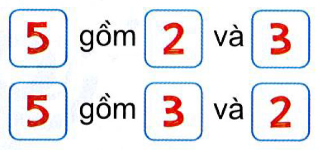 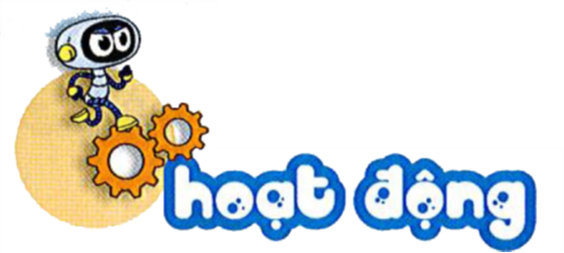 Số?
1
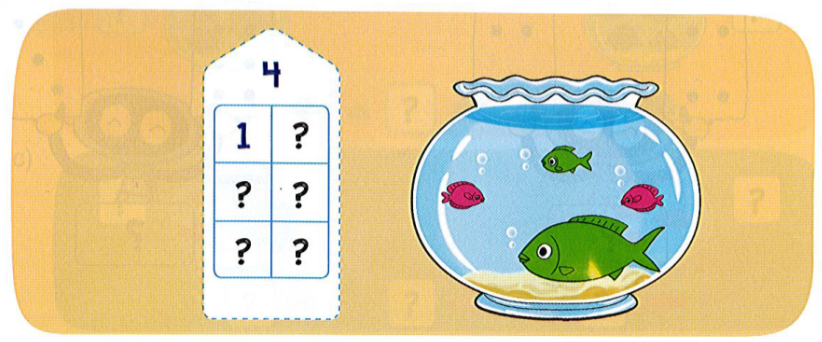 3
2
2
3
1
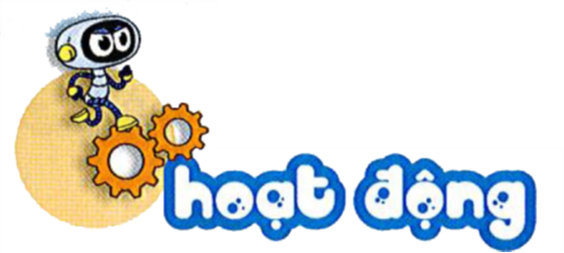 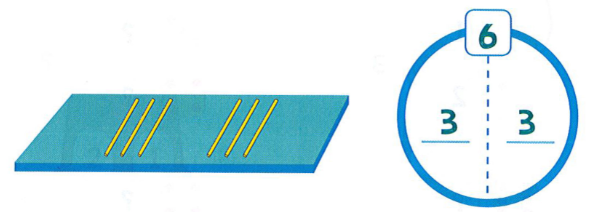 Số?
2
Lấy 6 que tính. Tách 6 que tính đó thành hai nhóm.
Tìm số que tính ở mỗi nhóm (theo mẫu).
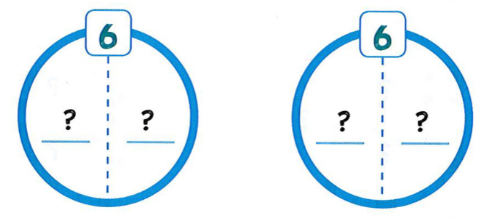 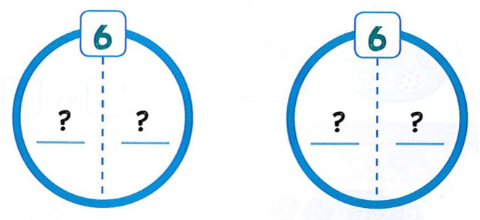 1
5
2
4
4
2
5
1
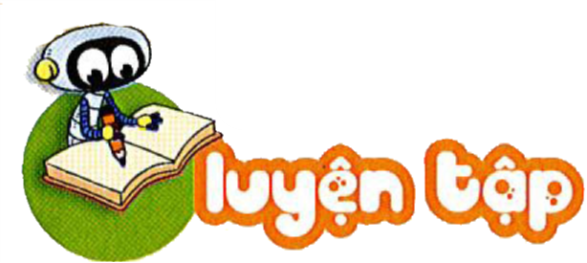 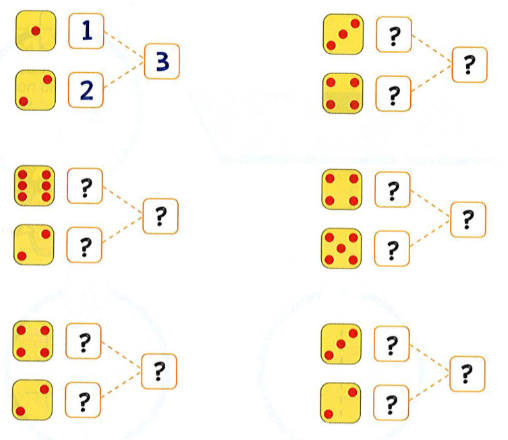 3
7
4
1
?
Số
6
4
8
9
2
5
4
3
6
5
2
2
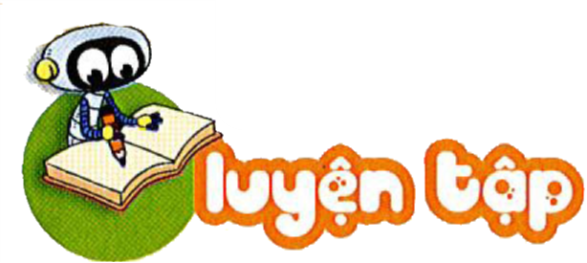 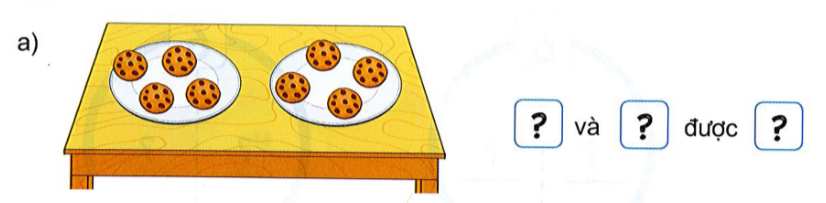 2
?
Số
4
4
8
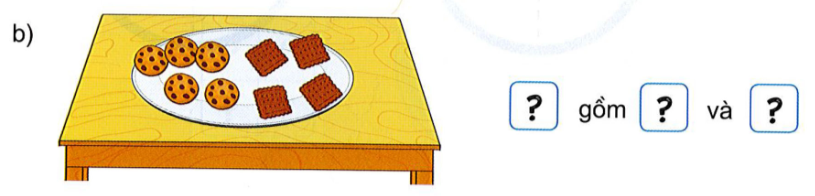 9
4
5
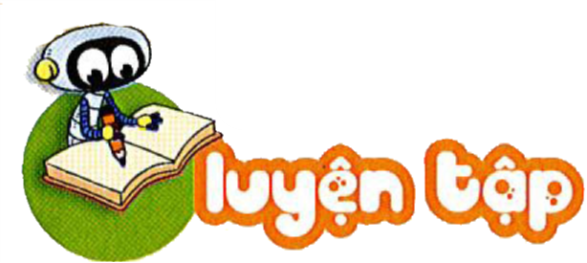 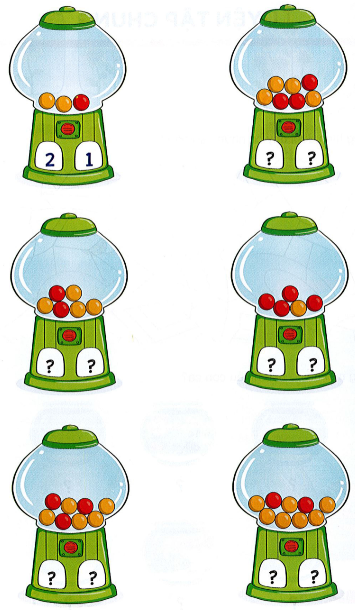 3
?
Số
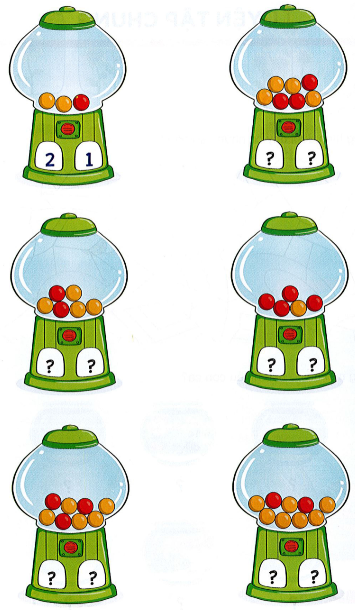 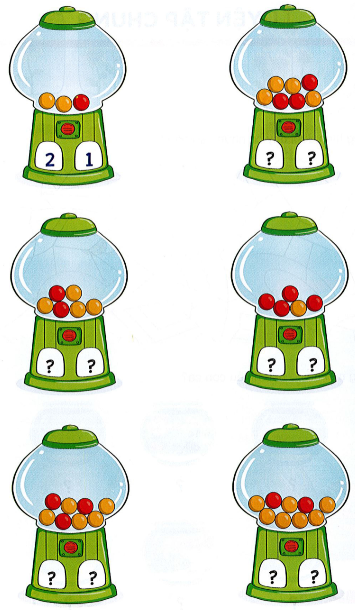 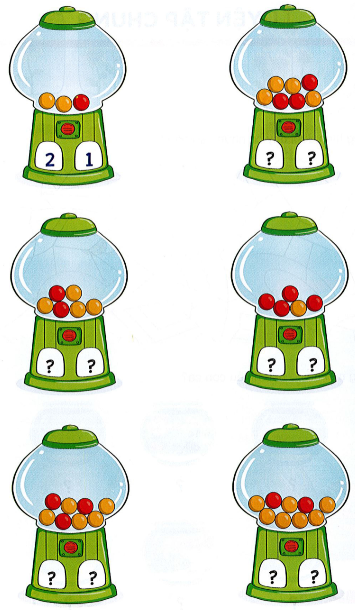 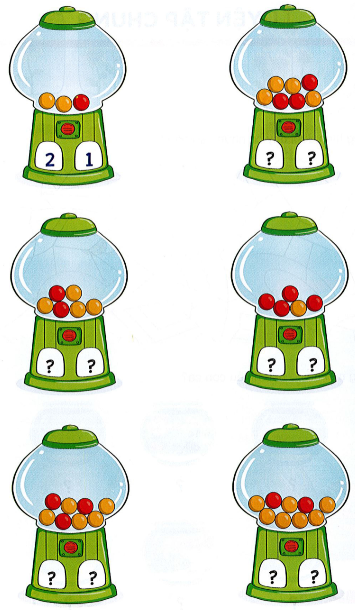 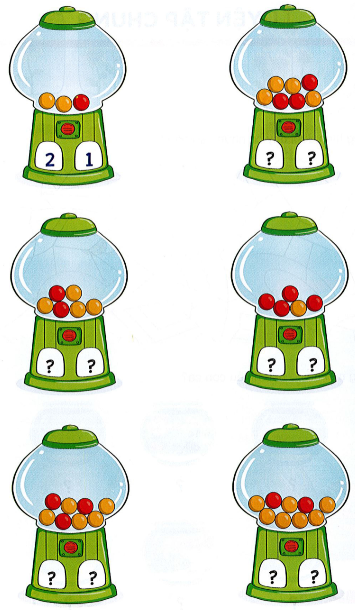 1
4
3
2
4
4
7
2
5
3